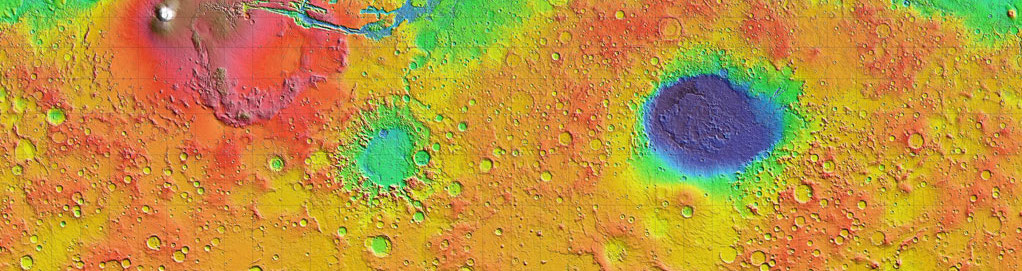 Comparison of Seasonal Surface Temperatures for CO2 Ice and H2O Ice Near the Martian South Pole
Paras Angell and Phil Christensen
School of Earth and Space Exploration, 
Arizona State University
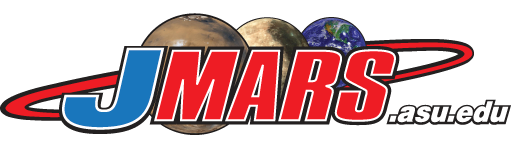 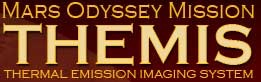 The South Pole of Mars
Seasonal layer of CO2 ice

Seasons on Mars measured in Solar Longitude, Ls

CO2 ice sublimates in spring and summer

Visible Images

Thermal Infrared Images
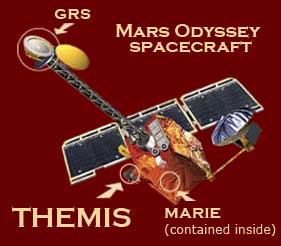 South Polar ice cap, NASA.gov 
THEMIS camera onboard NASA’s Mars Odyssey spacecraft
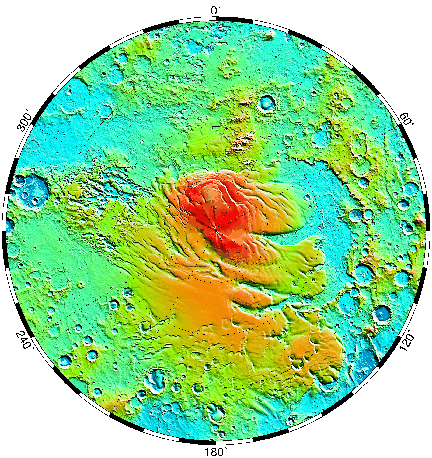 Edge of South Polar Perennial Cap
Exposed
H2O Ice
Manhattan
Exposed Water Ice Region
85.4°S, 10.0°E
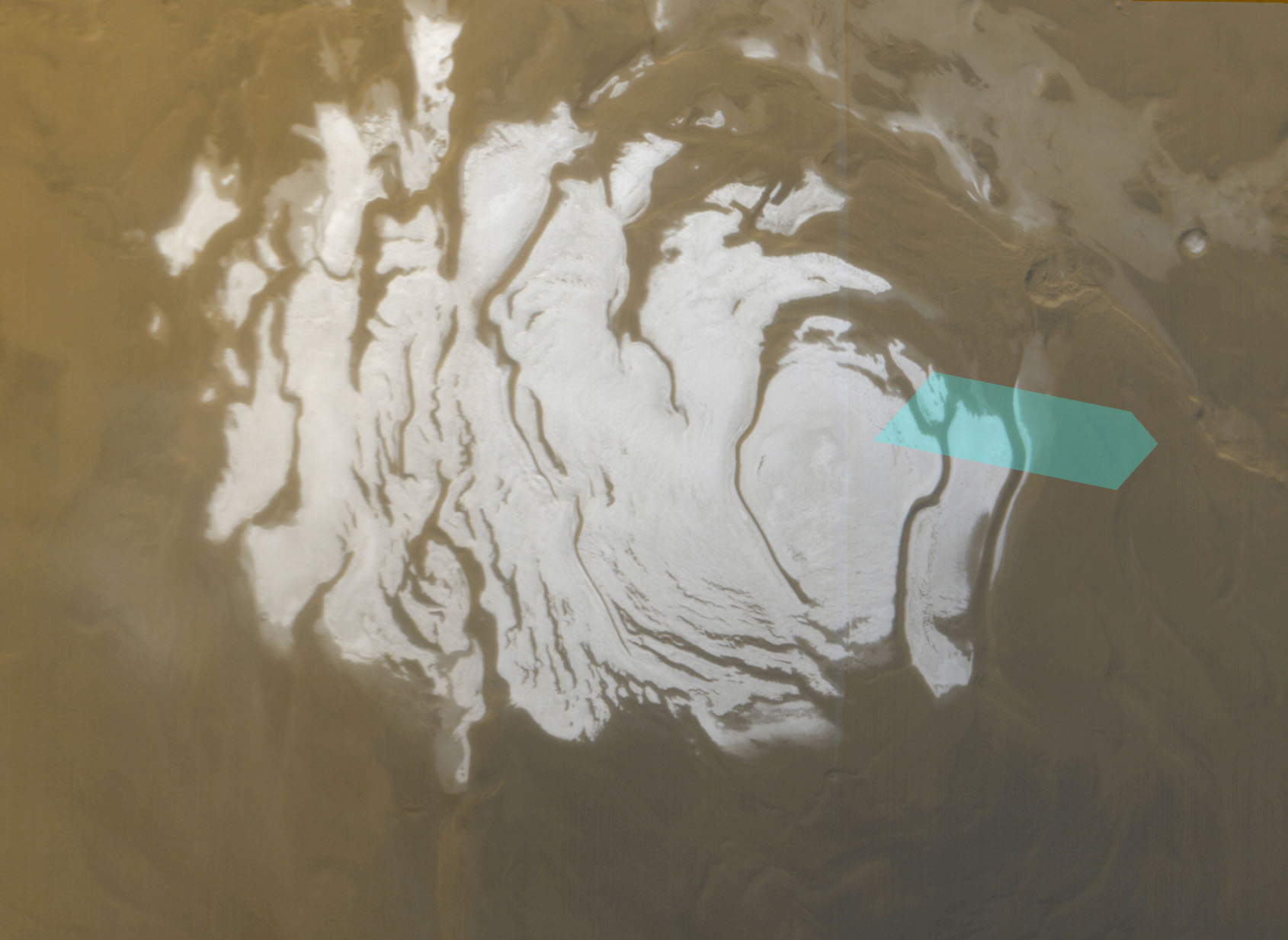 NASA image credit, MOLA Science Team
NASA image credit: Perennial South Polar Cap  THEMIS.asu.edu  [1]
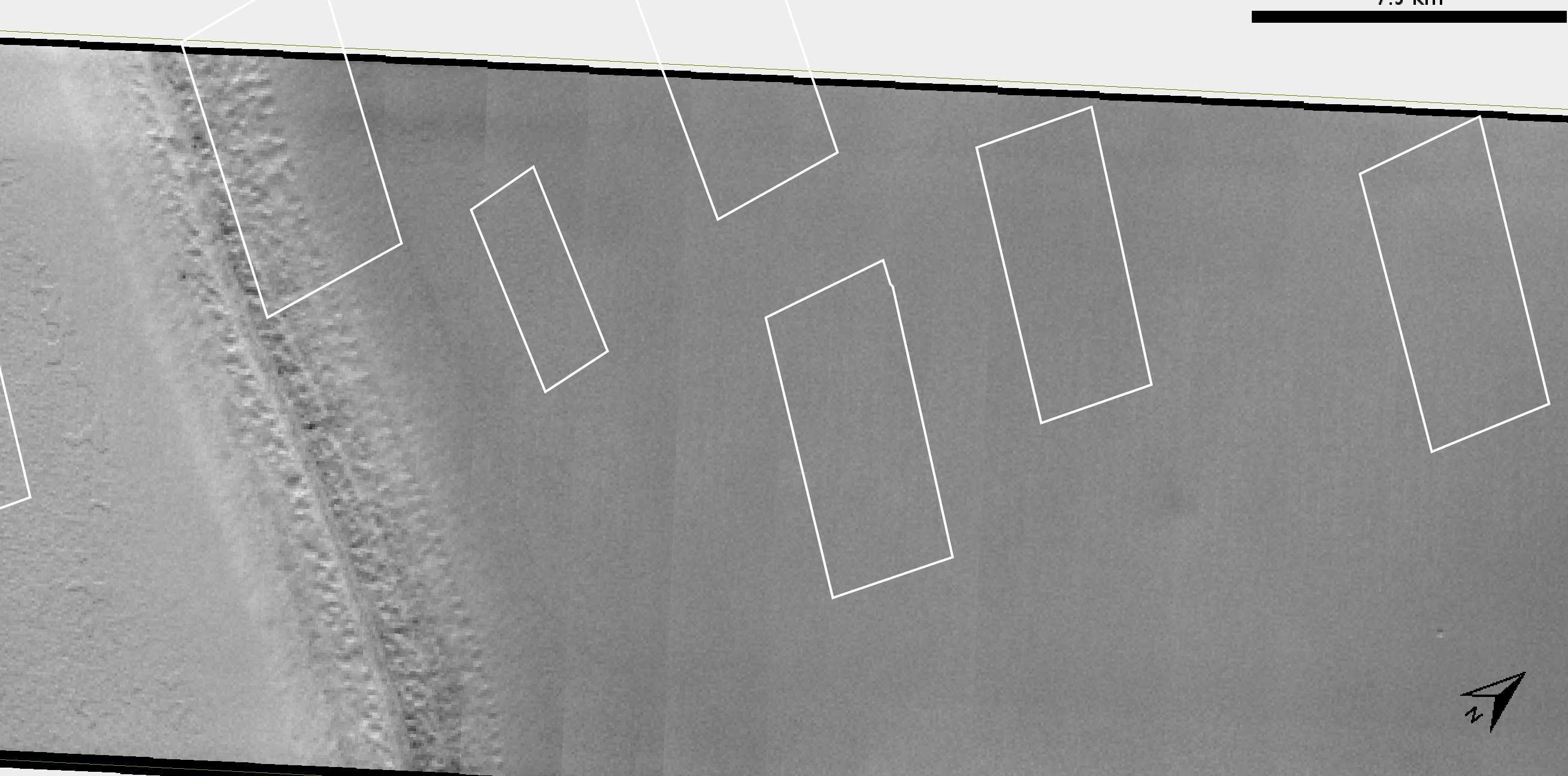 10 km
Before CO2 Sublimation (Ls 204°)
Areas of interest: A2, A5, and A6 
All areas covered with CO2 ice
Uniform Temperature
A3
A1
A2
A4
A6
150 K
A5
A7
152 K
152 K
Figure 1. Visible THEMIS image, Ls 204°, Mars Year 34
After CO2 Sublimation
Thermal infrared image — Mars Year 33, Ls 337°
Thermally distinct units are revealed
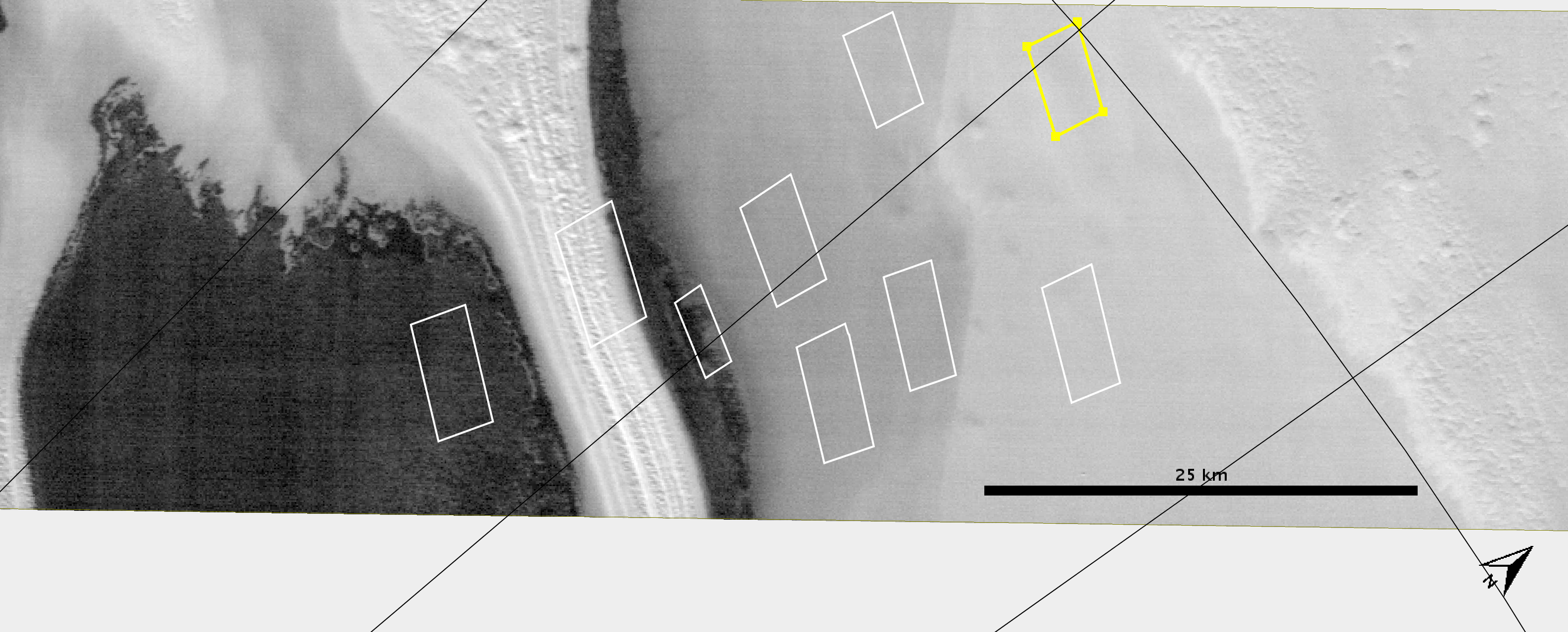 A2
A6
A5
Figure 2. THEMIS infrared image. Mars Year 33, Ls 337°
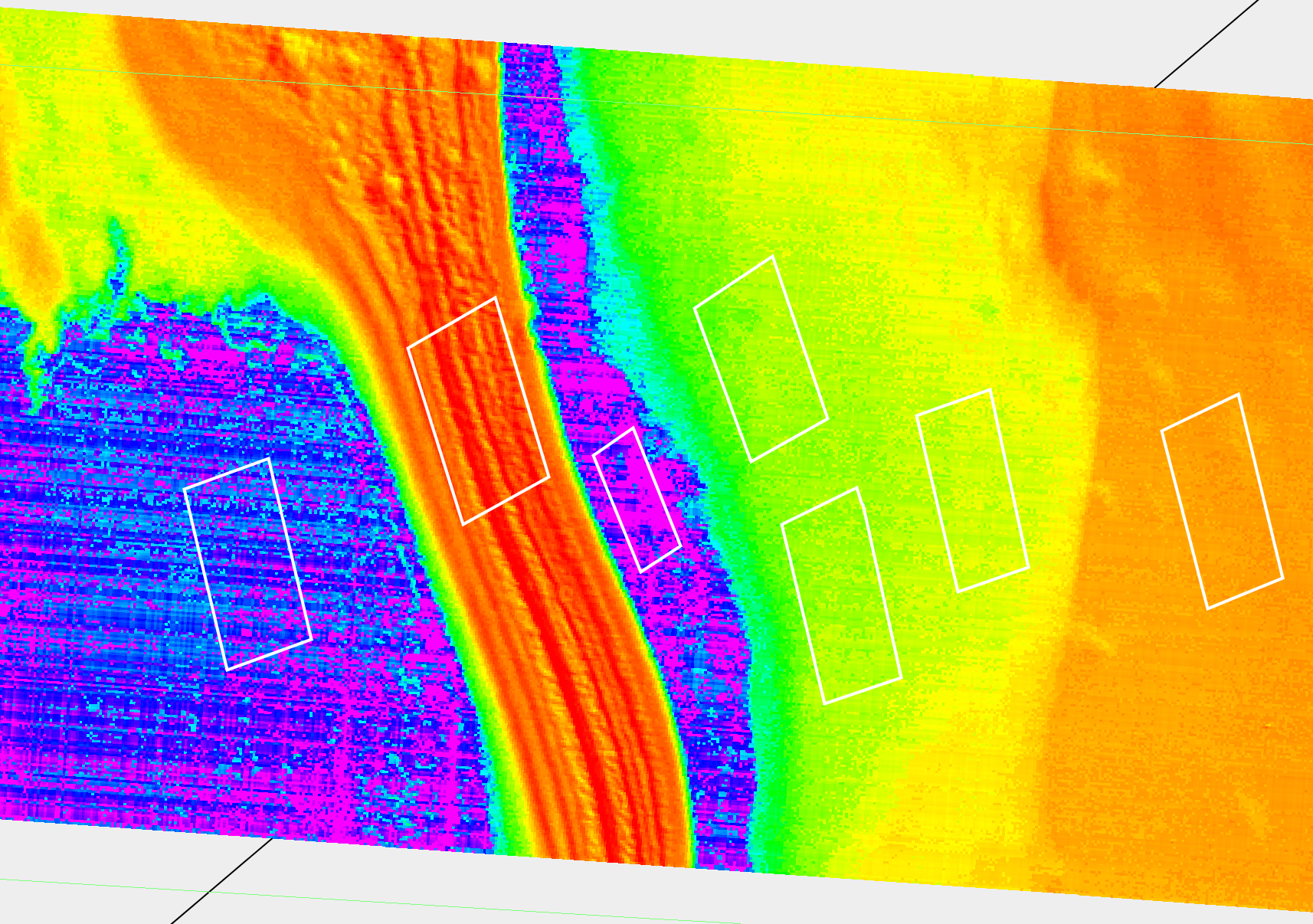 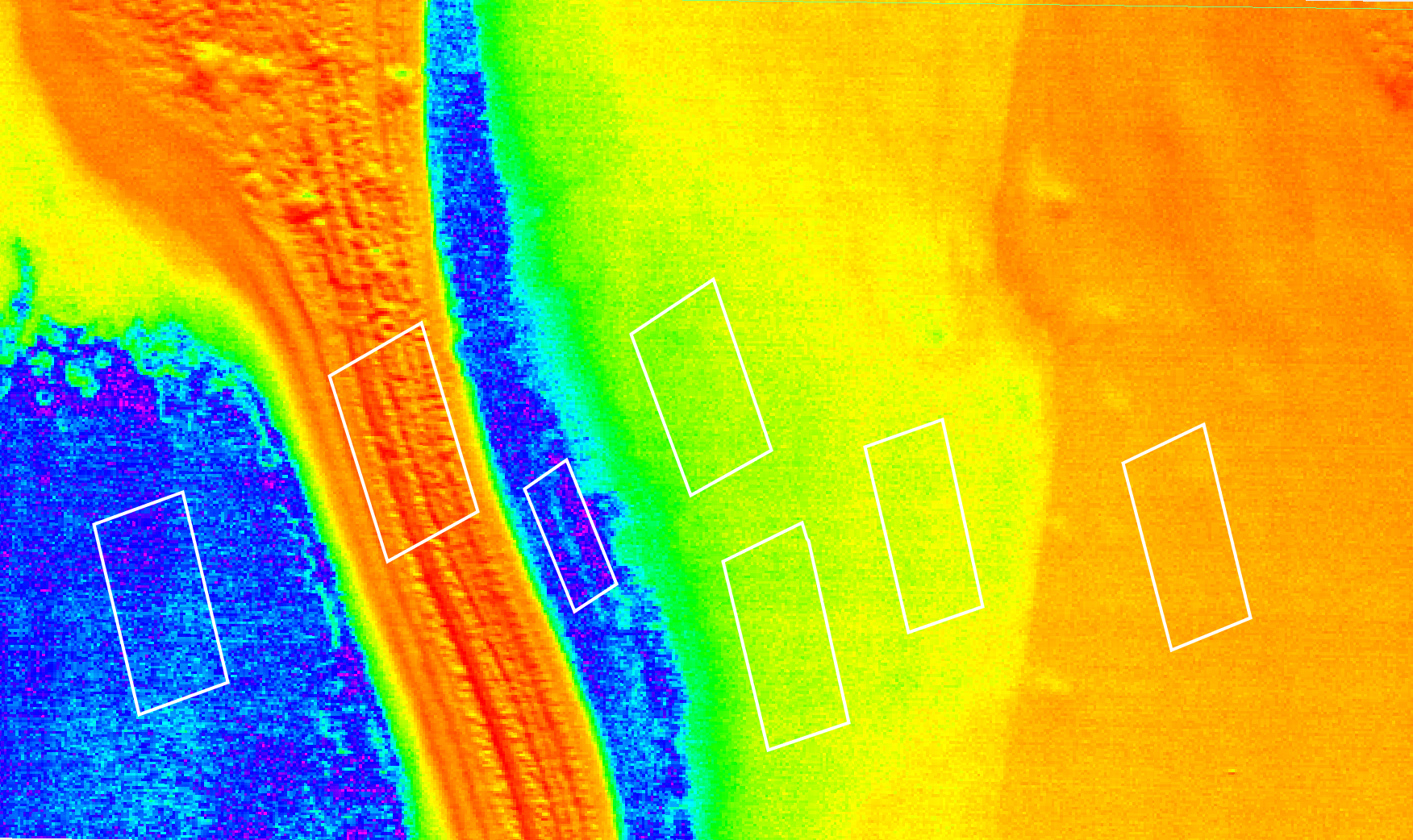 160K
180K
200K
220K
Thermal Infrared Images
(a) Mars Year 25
(b) Mars Year 33
False color infrared images
Colors represent temperatures
(a) Mars Year 25, Ls 334° 
(b) Mars Year 33, Ls 337°

A2 : CO2 ice
A5 : Exposed H2O ice
A6 : Regolith 

Stable boundaries over eight Mars years
A2
A6
A2
A6
A5
A5
10 km
Regolith
CO2 ice
H2O ice
Figure 3. Thermal Infrared images 100 m per pixel
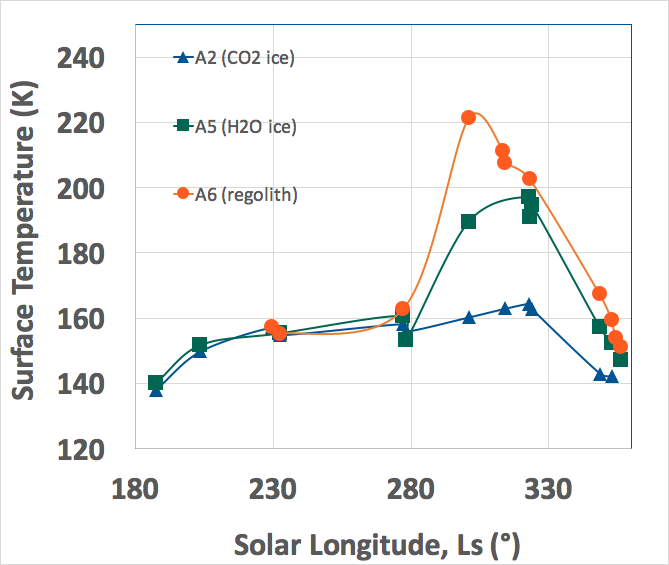 Variation of Surface Temperatures
Regolith
Spring: three areas have same surface temperature 
increases gradually from140 K to 160 K.
Summer: surface temperatures differentiate 
At Ls 301°:
A5 (H2O ice): 190 K (-83°C)
30 K colder than A6 (regolith)
30 K warmer than A2 (CO2)
H2O ice
CO2 ice
Figure 4. Average Surface Temperature vs. Ls for CO2 ice, H2O ice, and regolith (MY 32)
Variations in Albedo
Table 1: Albedos from visible images
Albedo measures surface reflectivity
Albedo products calculated from visible THEMIS images
Table shows data for Mars years 32, 33, 34
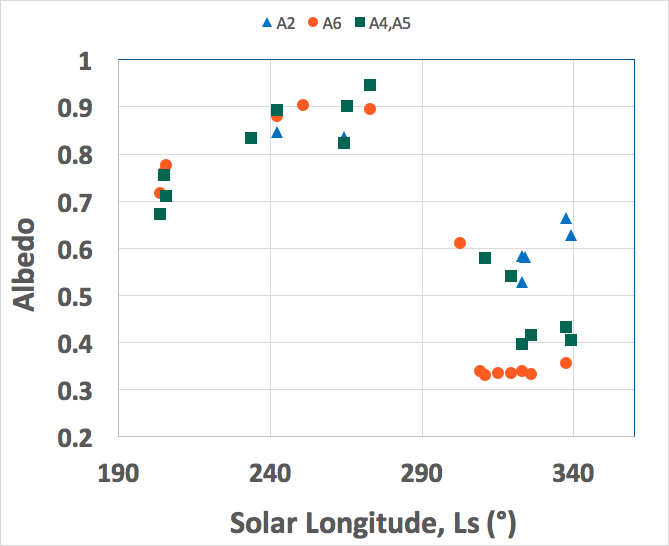 Surface Albedos
Albedos for the three areas similar during spring
After Ls 280°, the albedos differentiate
H2O ice unit has intermediate albedo
Exposed H2O ice has higher albedo than regolith
CO2 ice
H2O ice
regolith
Figure 5. Variation of Visible Albedos vs. Ls for CO2 ice, H2O ice, and regolith (MY 32, 33, 34)
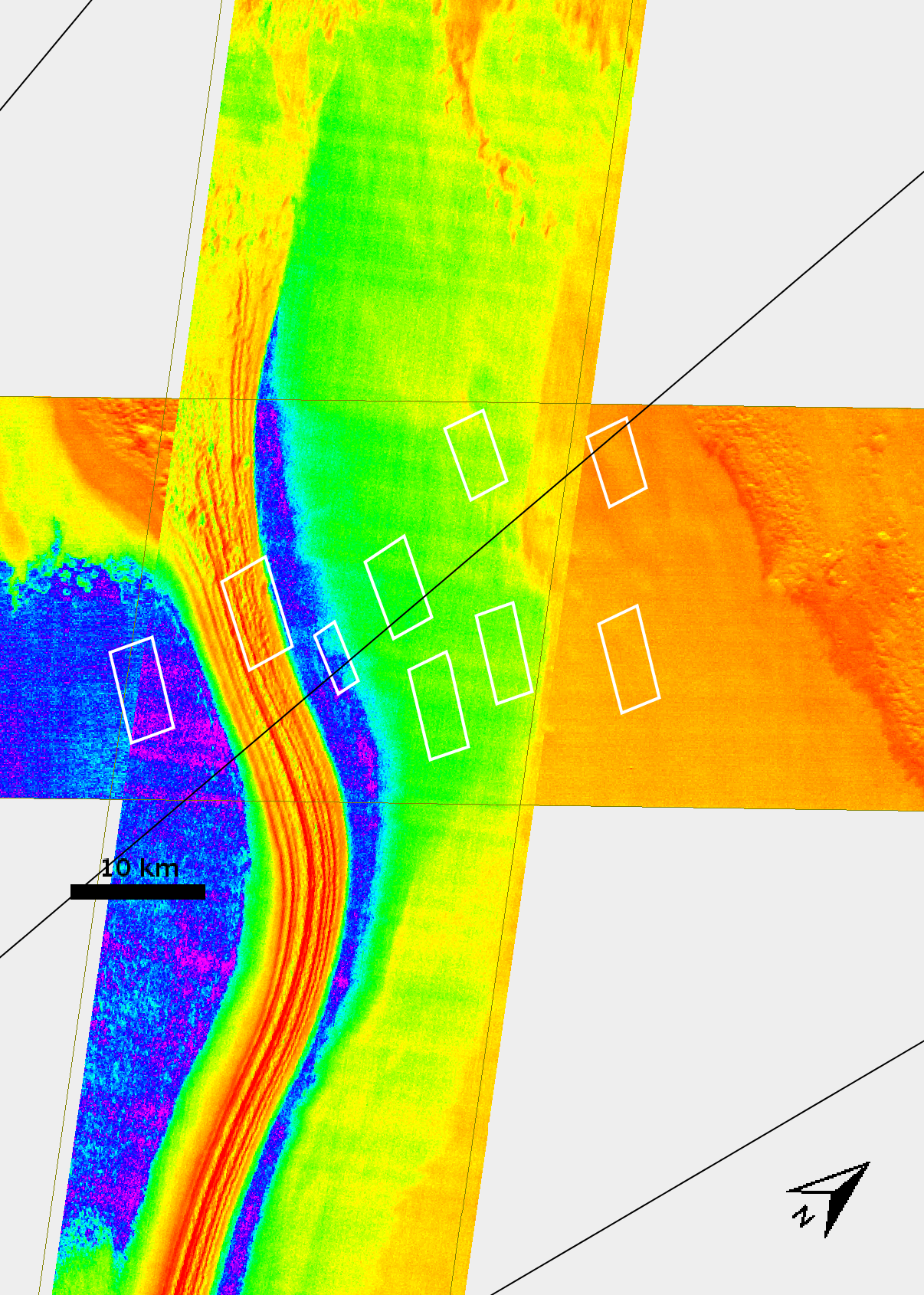 Extent of H2O Ice Region
These images show extended water ice region for Mars Year 33 summer
H2O ice unit extends more than 100 km
H2O ice is widespread around southern perennial polar cap
Figure 6. Composite Thermal Infrared images for Mars Year 33, Ls 337° and Ls 339°
Conclusions
♂ During spring, all areas have the same surface temperature which increases gradually from 140 K to 160 K.
♂ After Ls 280°, the surface temperatures differentiate between three units: CO2 ice, H2O ice, and regolith. 
♂ The boundaries between units are stable over several Mars years
♂ H2O ice has an intermediate albedo between those of CO2 ice and regolith
♂ Area A5 is identified as H2O ice based on its temperature (190 ± 3 K) and higher albedo (0.42) than regolith (0.34).
Acknowledgments
I would like to thank NASA Space Grant and NASA for this amazing opportunity to conduct research.

My mentor, Prof. Phil Christensen for inspiration and guidance.

Members of the JMARS team for help with image processing.

Prof. Tom Sharp for leading the ASU/NASA Space Grant Program.

Ms. Desiree Crawl for organizing and coordinating this program.
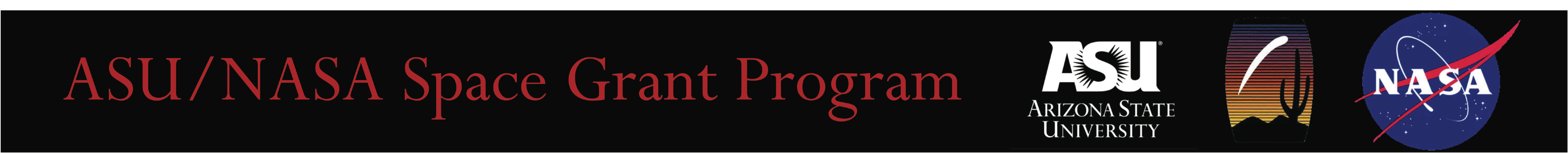 References
[1] Titus, T. N., H.H. Kieffer, and P.R. Christensen, 2003. Science 299 1048-1051.
[2] Byrne, S. and A.P. Ingersoll, A sublimation model for martian south polar ice features, Science, 299, 1051-1053, 2003.
[3] Christensen, P. R. GeoScienceWorld Elements. 3(2): 151-155. 
[4] Piqueux, S. and Christensen, P. R., 2008. J. Geophys. Res.113, E06005.